Животные лесов Башкортостана
Содержание
Леса Республики Башкортостан
Рыжий муравей                     Клещ таежный
Ящерица живородящая      Гадюка обыкновенная
Кукушка                                   Дятел трёхпалый
Глухарь                                     Сова
Белка                                        Белка-летяга
Рысь                                          Заяц-беляк
Лисица                                     Волк
Медведь                                  Лось
Ресурсы
Леса Республики Башкортостан
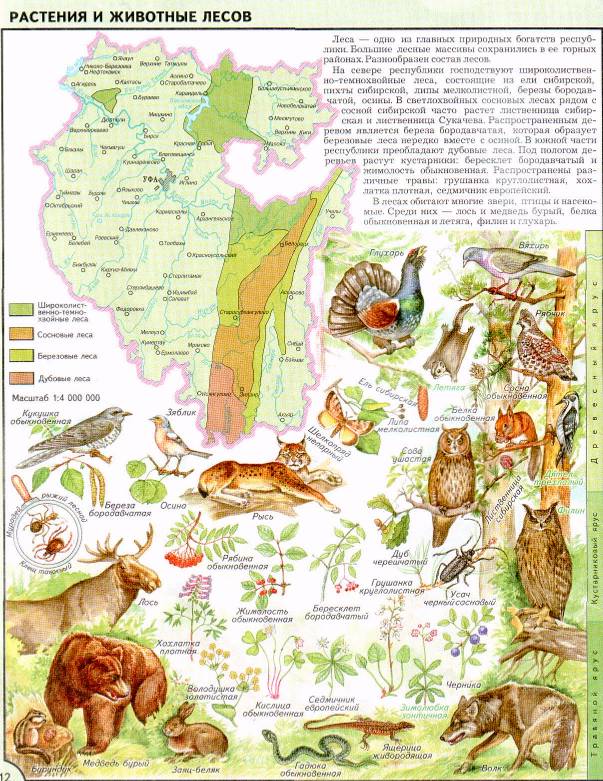 Рыжий муравей
Рыжие лесные муравьи охраняют деревья от вредителей. Муравьи улучшают почву и расселяют семена растений.   Занесены в Международную Красную книгу.
Клещ таежный
Это маленькое насекомое длиною 3-4 мм может передать при укусе  вирус клещевого энцефалита. Будьте осторожны в весенний и летний период в лесу.
Ящерица живородящая
Живородящая ящерица имеет размер 18 см, из которых 11 см приходится на хвост.  На зиму забираются в укрытия на глубину 30 – 40 см и остаются там до весны.
Гадюка обыкновенная
Цвет и рисунок гадюки разнообразны, но почти всегда на спине есть темная зигзагообразная полоса. Обыкновенная гадюка смертельно ядовита, и ее яд схож с ядом гремучих змей.
Кукушка
Птица средних размеров (длина тела до 40 см, с довольно длинным (до 18 см) закругленным ступенчатым хвостом. Весит кукушка около 100 г.
Дятел трёхпалый
Дятел трехпалый -  красивая, пестро окрашенная птица. 
Он одинаковой величины с пестрым дятлом, но оперение его не столь ярко: черно-белой окраски, с поперечным рисунком на боках и белыми подхвостьем.
Глухарь
ГЛУХАРЬ –
 большой лесной петух.
 Весной глухари начинают 
токовать – петь свои весенние песни.
В конце песни 
глухарь глохнет, потому его и 
называют глухарём.
Сова
Совы – очень полезные птицы. В годы, когда мышей бывает  много, совы охотятся на этих вредных грызунов. Это ночные хищники.
Белка
Это обыкновенная белка. У неё блестящий мех рыжего цвета, длинные кисточки на ушах и очень пушистый хвост. Белка живет повсюду, где встречаются еловые и сосновые леса.
Белка-летяга
Обыкновенная летяга селится в лесах. Хвост – самое важное приспособление белки-летяги. С его помощью белка может маневрировать в воздухе, делая крутые виражи, поворачивать под прямым углом.
Рысь
Рысь живёт в таёжных лесах. Это хищное животное. Продолжительность жизни 15-20 лет. 
Вес от 18 до 45 кг. Рыси занесены в Красную книгу России.
Заяц-беляк
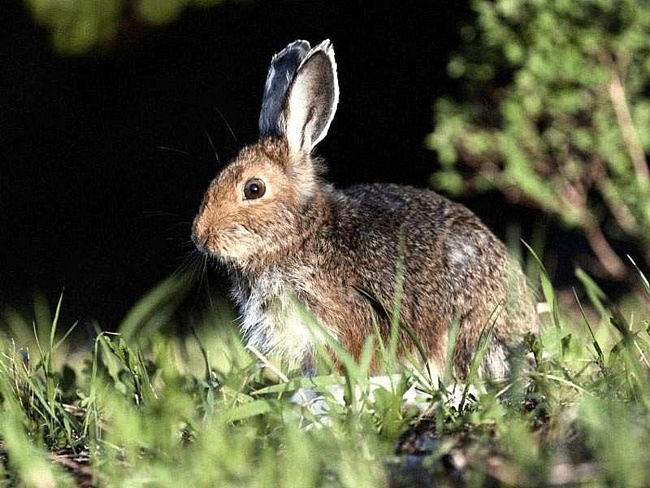 Зайца называют «трусишкой», 
он очень быстро бегает.
Для зайца-беляка характерна смена окраски по сезонам: зимой заяц-беляк чисто-белый,  окраска летнего меха  — рыжевато-серая.
Лисица
Лисица – очень красивое животное. У неё мягкая и пушистая шёрстка огненно-рыжего цвета. Лапы черные, а грудка белая.
Волк
Волк – хищник.  
Ведет бродячую жизнь, выходя на поиски добычи по ночам. Живет стаями 
по 4 – 15 особей.
Медведь
Медведь – сильный крупный зверь. Но в то же время ловкий и подвижный. Медведь живет в лесу. Летом он много ест, а всю зиму спит в берлоге.
Лось
Лось - самый крупный вид семейства оленей в нашей стране. 
Длина его тела достигает 350 см, высота в плечах 250 см и общий вес до 600 кг.
Береги природу, охраняй животных, Человек!
Спасибо  за внимание!
Ресурсы
1. Атлас Республики Башкортостан
2. Красная книга Башкирской АССР
3. Фотографии из  Интернета